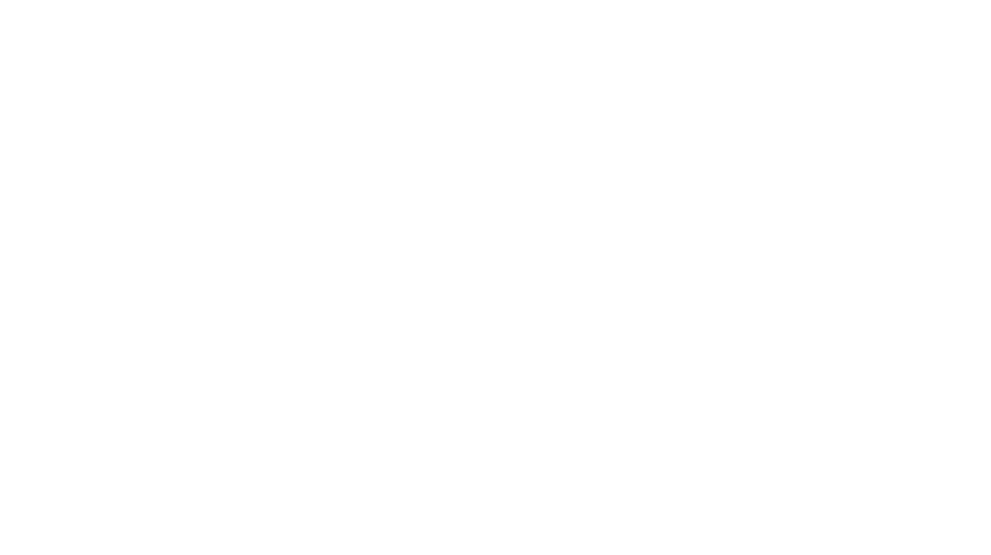 6
10 less
10 more
9 tens
13 tens
1
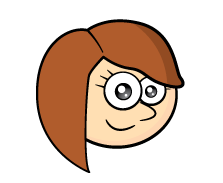 Dexter scores 1,351 points in a game.
Rosie scores 2,263 points.
How many points do they score altogether?
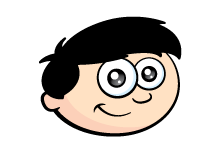 3,614
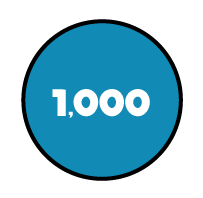 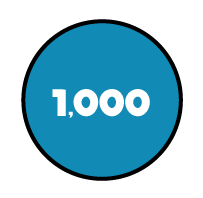 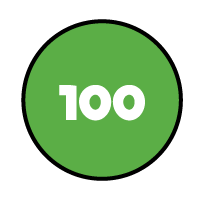 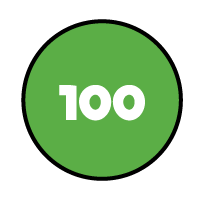 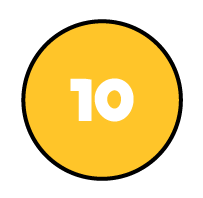 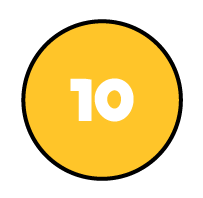 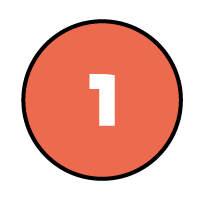 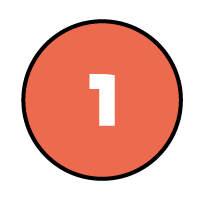 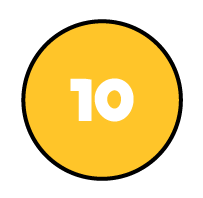 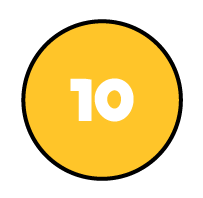 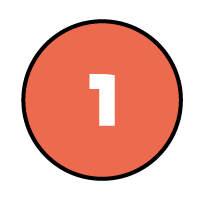 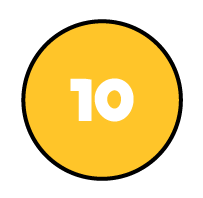 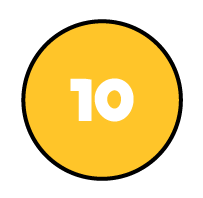 +
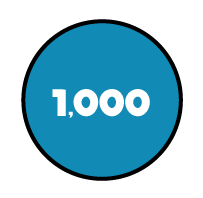 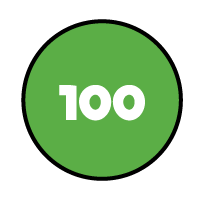 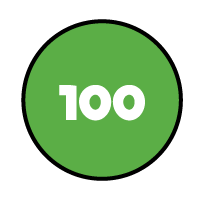 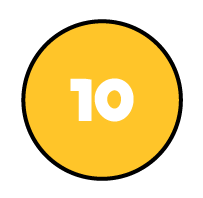 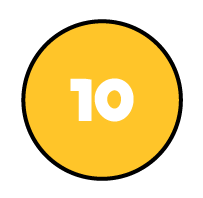 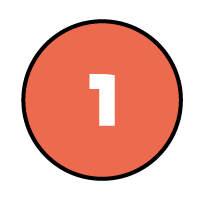 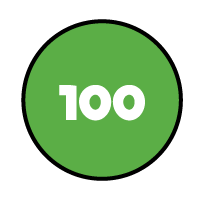 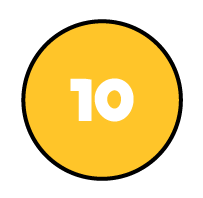 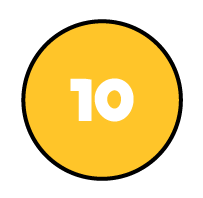 3
6
1
4
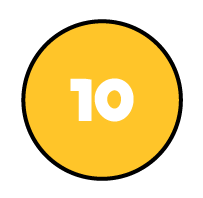 1
3
6
1
4
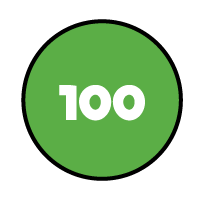 Miss Rose has £4,846
 She saves £1,233 more.
 How much money does she have altogether?
£6,079
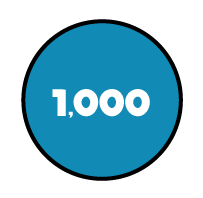 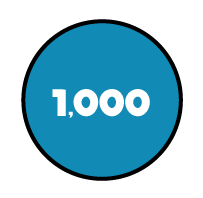 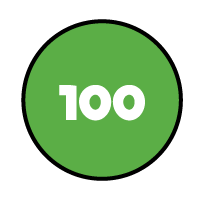 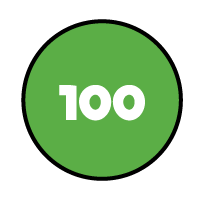 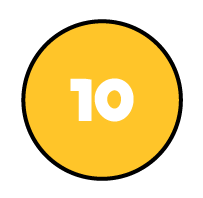 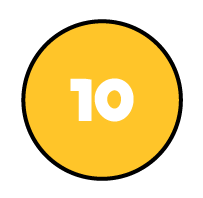 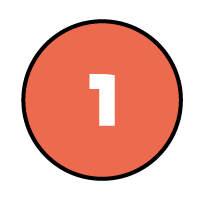 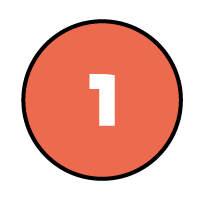 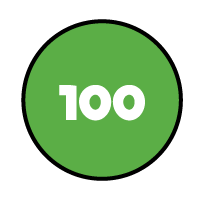 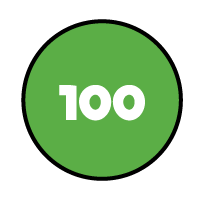 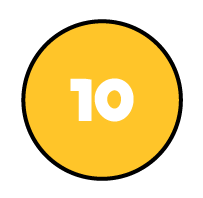 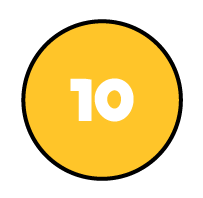 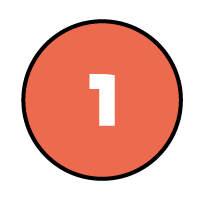 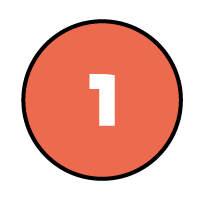 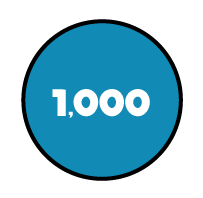 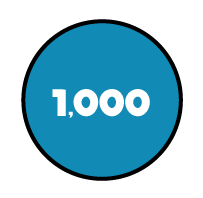 +
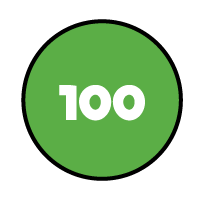 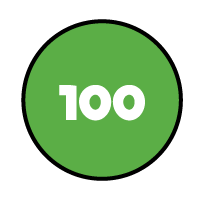 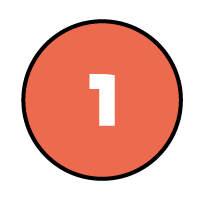 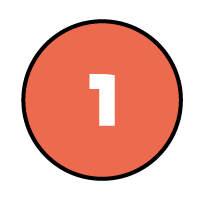 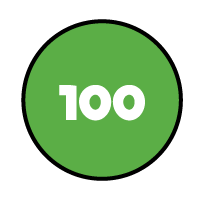 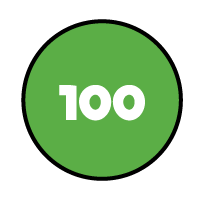 6
0
7
9
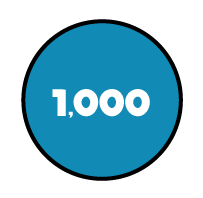 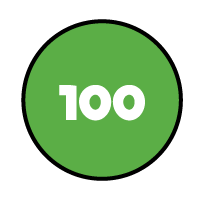 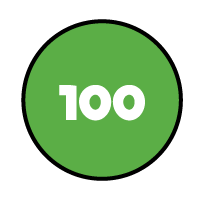 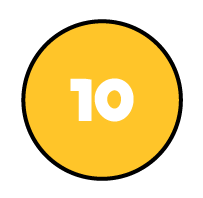 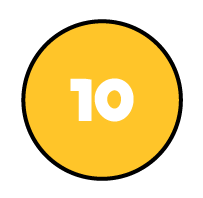 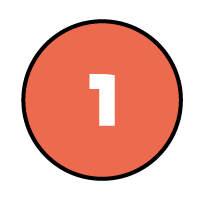 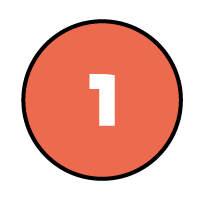 1
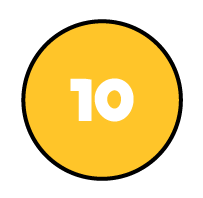 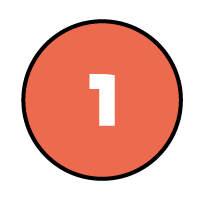 6
0
7
9
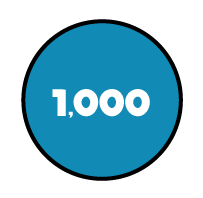 1)	2,022 + 7,085
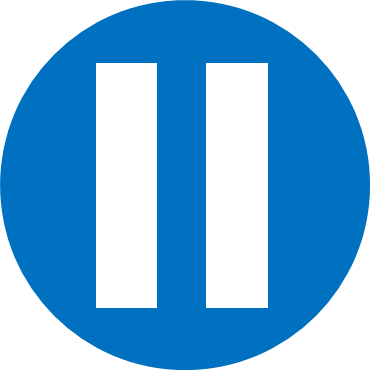 Have a think
2)	813 + 2,471
3)	8,610 + 1,283
4)	3,657 + 5,227
3)
2)
1)
4)
Have a go at questions 1 - 4 on the worksheet
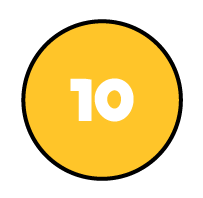 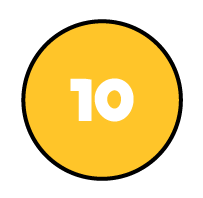 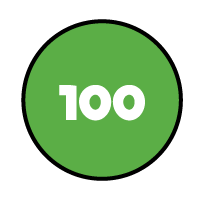 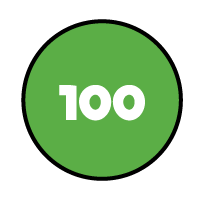 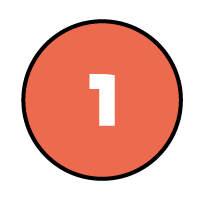 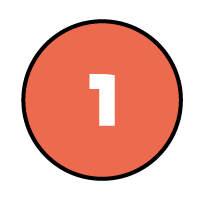 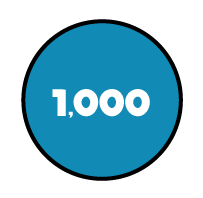 6
1
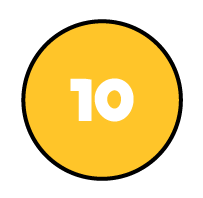 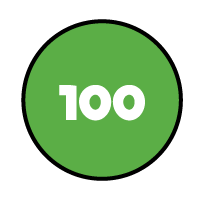 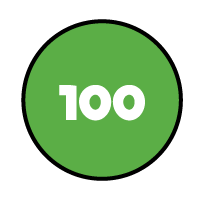 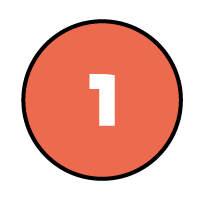 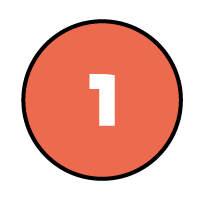 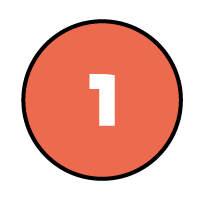 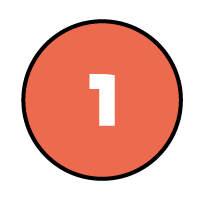 1
2
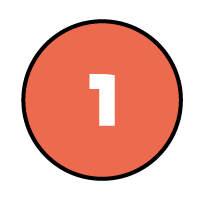 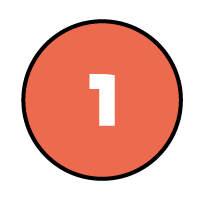 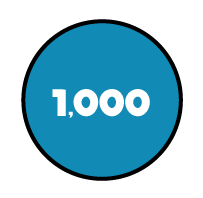 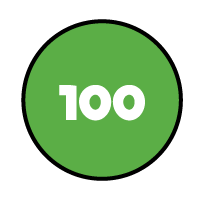 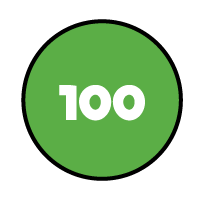 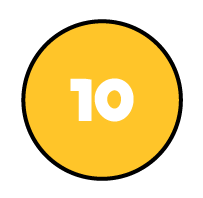 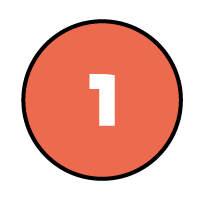 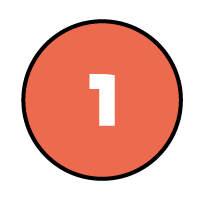 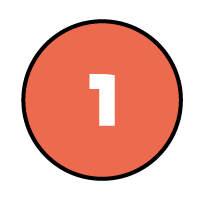 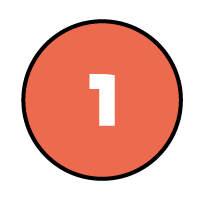 1
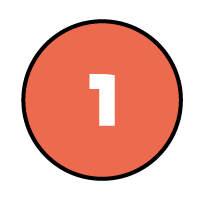 + 7 = 3
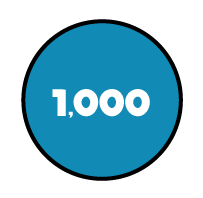 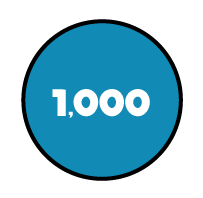 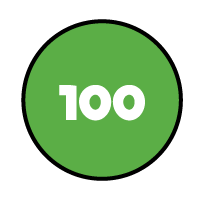 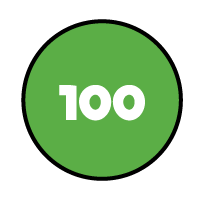 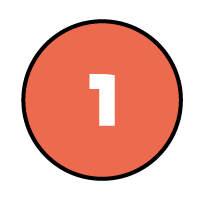 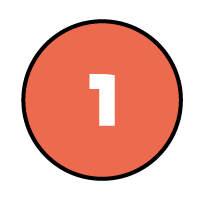 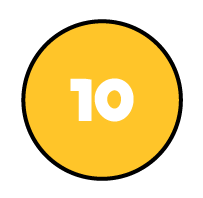 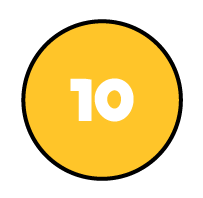 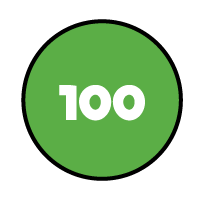 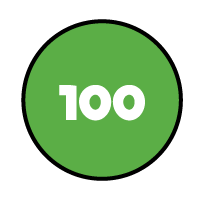 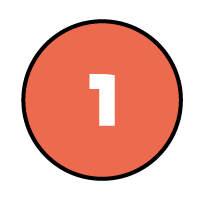 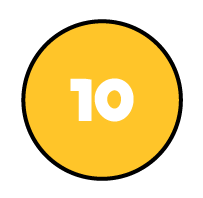 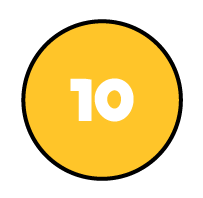 + 7 = 13
6
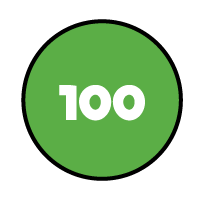 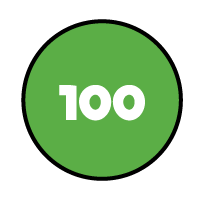 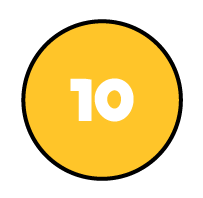 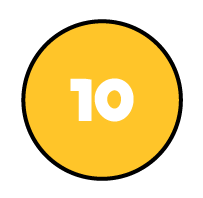 Complete the missing digits.
2
7
1
2
3
1
Have a go at the rest of the worksheet